摺疊後剪開的連比
如圖(一)，OP 為一條拉直的細線，A、B 兩點在 OP 上，且 OA：AP = 1：3，OB：BP = 3：5，若先固定 B 點，將 OB 摺向 BP，使得 OB 重疊在 BP 上，如圖(二)，再從圖(二)的 A 點及與 A 點重疊處一起剪開，使得細線分成三段，則此三段細線由小到大的長度比為何? 
(A) 1：1：1   (B) 1：1：2   (C) 1：2：2   (D) 1：2：5                                                              【105 會考 第 24 題】
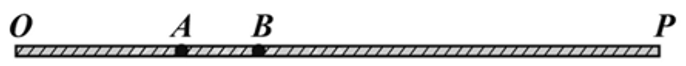 圖(一)
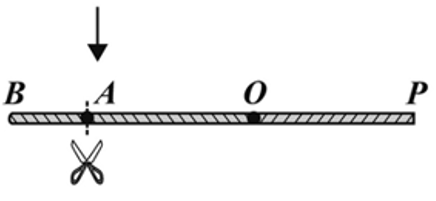 線上講解
圖(二)
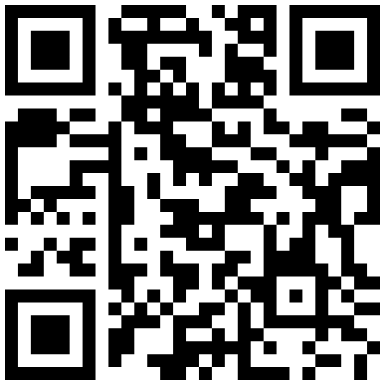 學生練習
P
如圖，P、Q、R 為 AB 上相異三點，若已知 AP：PB = 3：4，AQ：QB = 2：7，QP = PR，求 AQ、QR、RB 的長度比為何?
A
B
Q
R
解答  7：13：18